Моя майбутня професія
Всі ми боїмося здійснити наші найзаповітніші мрії, бо нам здається, що ми їх неварті або все одно не зуміємо втілити їх.
Моя дитяча мрія – стати пілотом
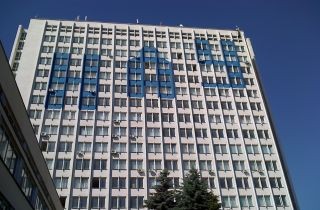 Для цього потрібно вступити до НАУ
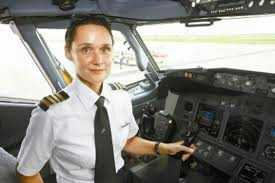 Професія пілота є надзвичайно небезпечною, адже при кожному зльоті ти не впевнений на 100% , що приземлишся.
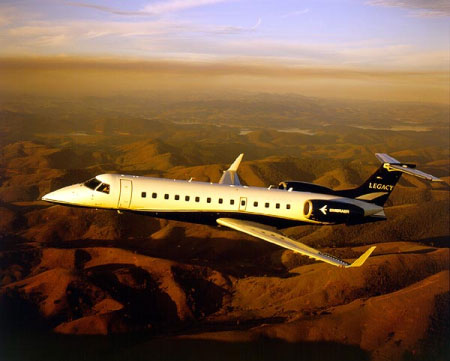 Особливо важливо бути ініціативним і пам'ятати, що невпевненим у небі робити нічого.
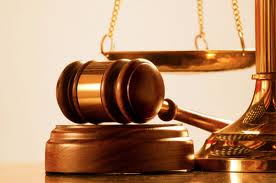 Справжньою майбутньою професією для мене є суддя.
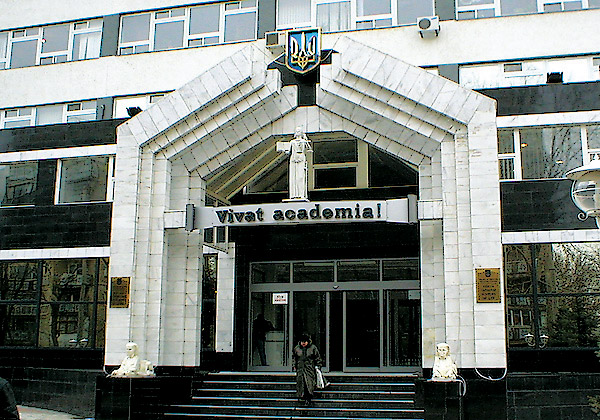 Після школи я планую вступити до «Одеської юридичної академії»
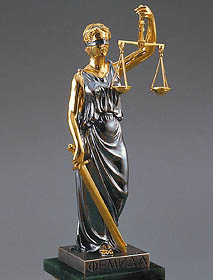 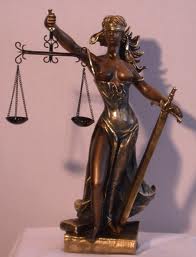 Бути фемідою та вирішувати долі людей – є головним в цій професії